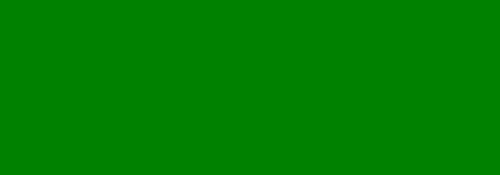 A húsvéti nyuszi
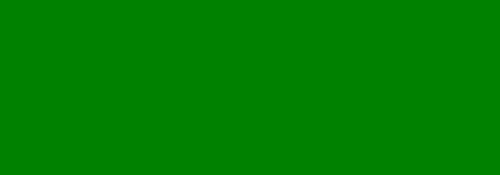 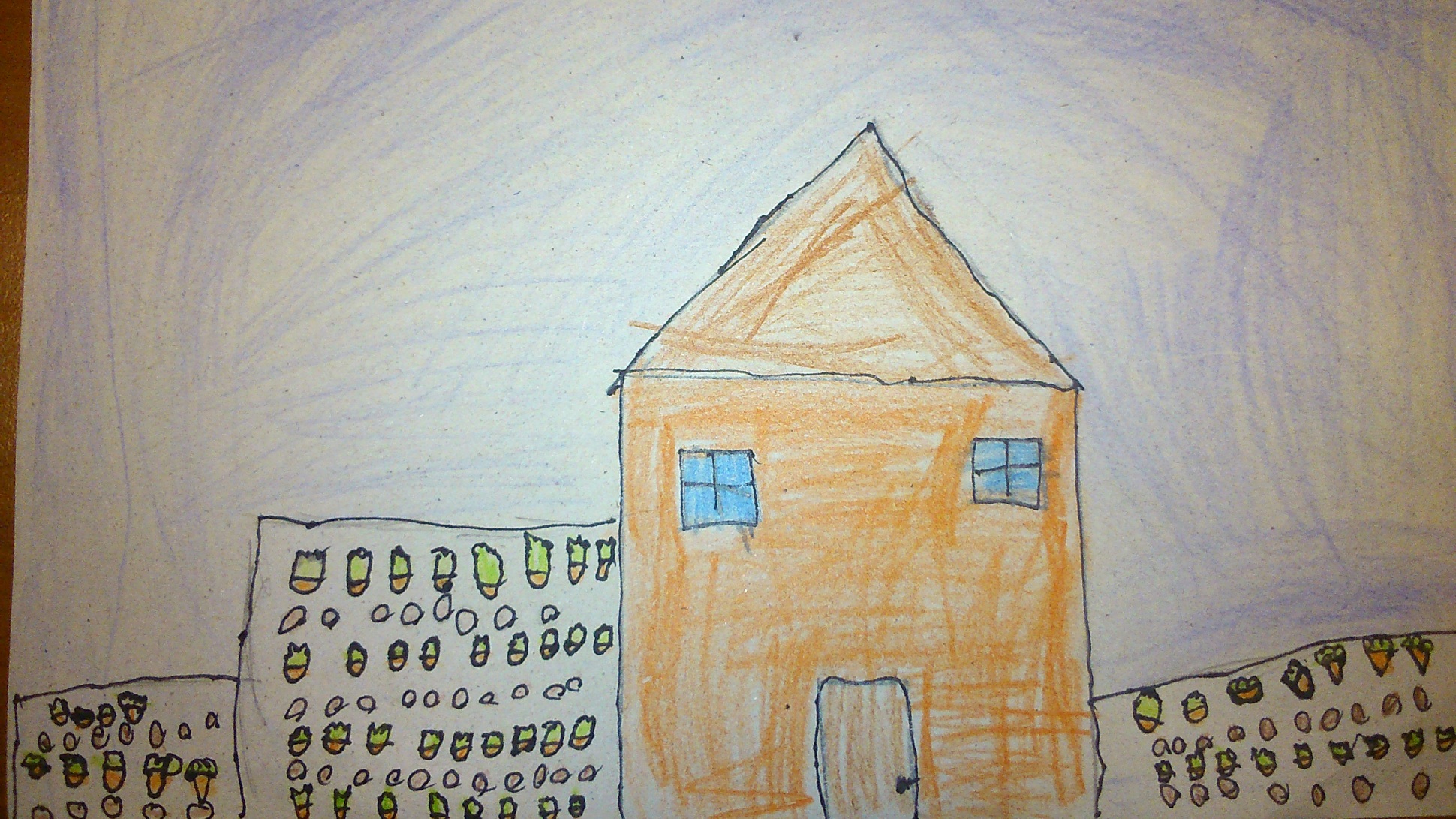 Egyszer volt, hol nem volt, volt egyszer egy kis házikó. Abban lakott egy kisfiú, akinek rosszak voltak a fogai és nem ehetett csokit.
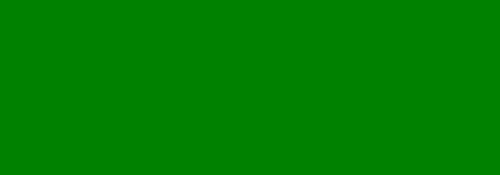 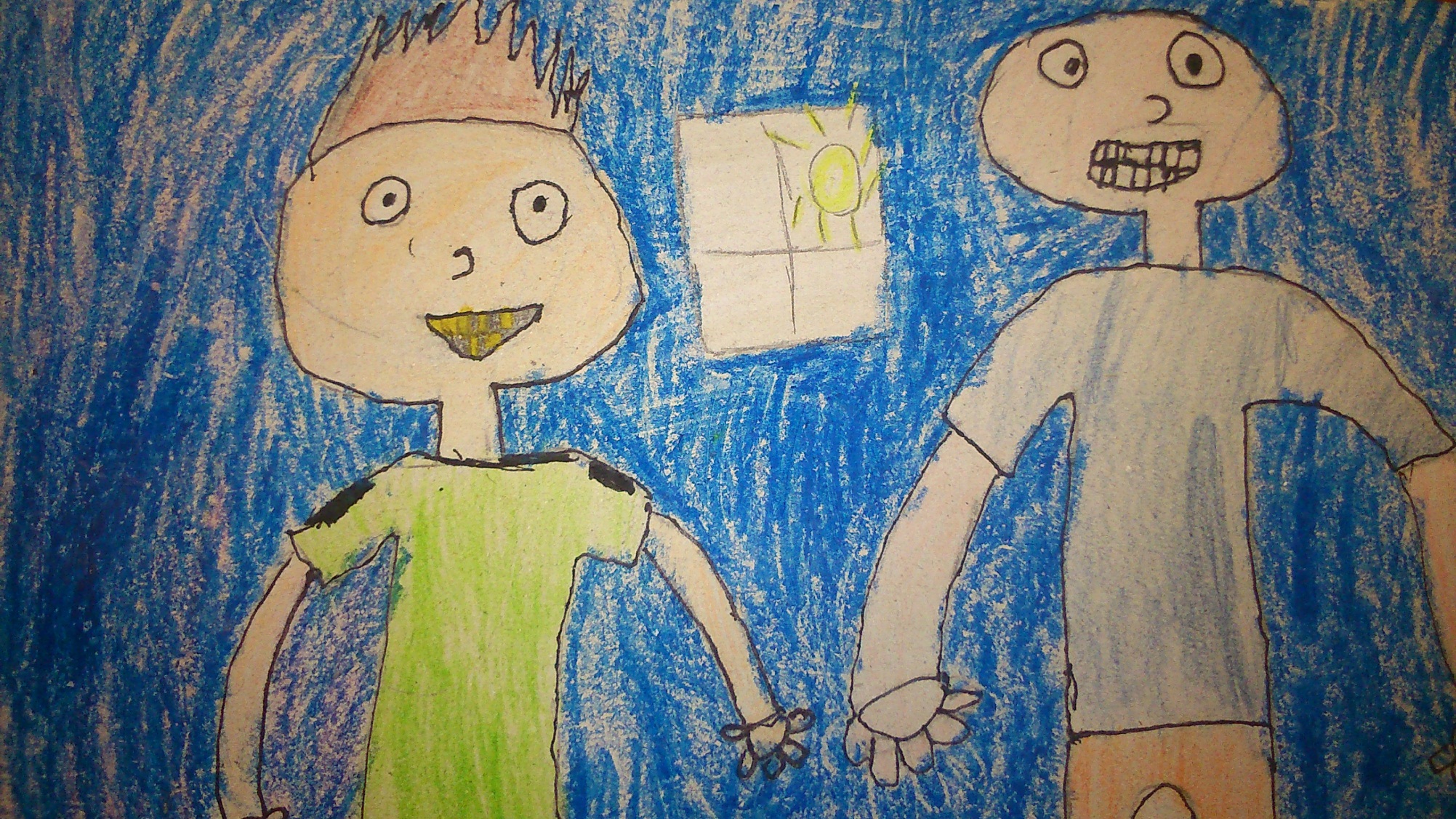 Apukája mondta neki, -Nem ehetsz csokit húsvétkor sem, mert rosszak a fogaid!
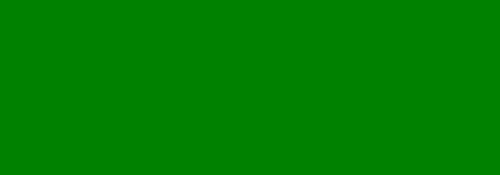 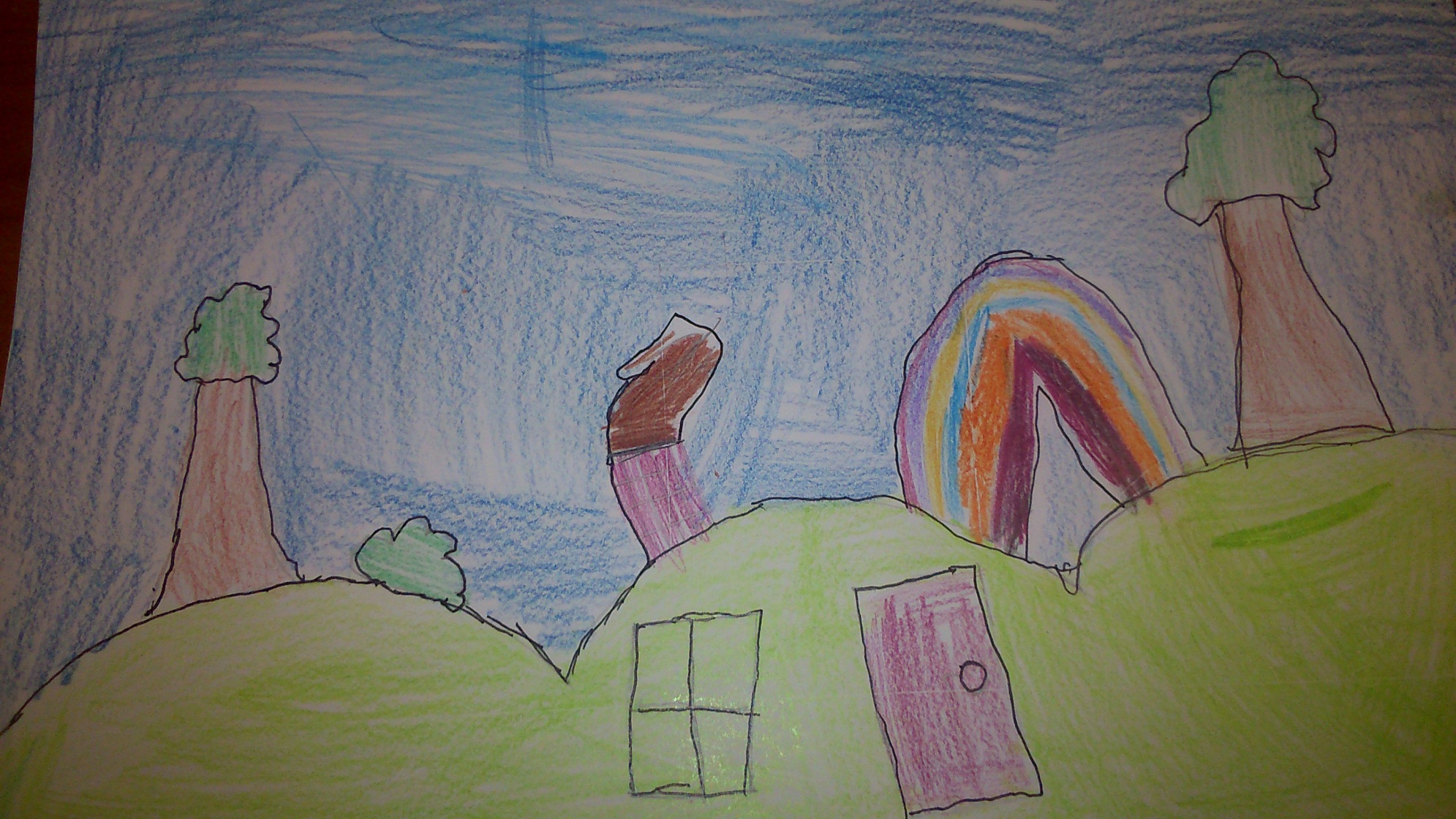 Itt lakott a húsvéti nyuszi.
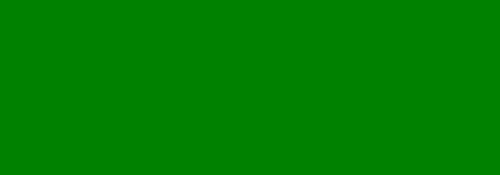 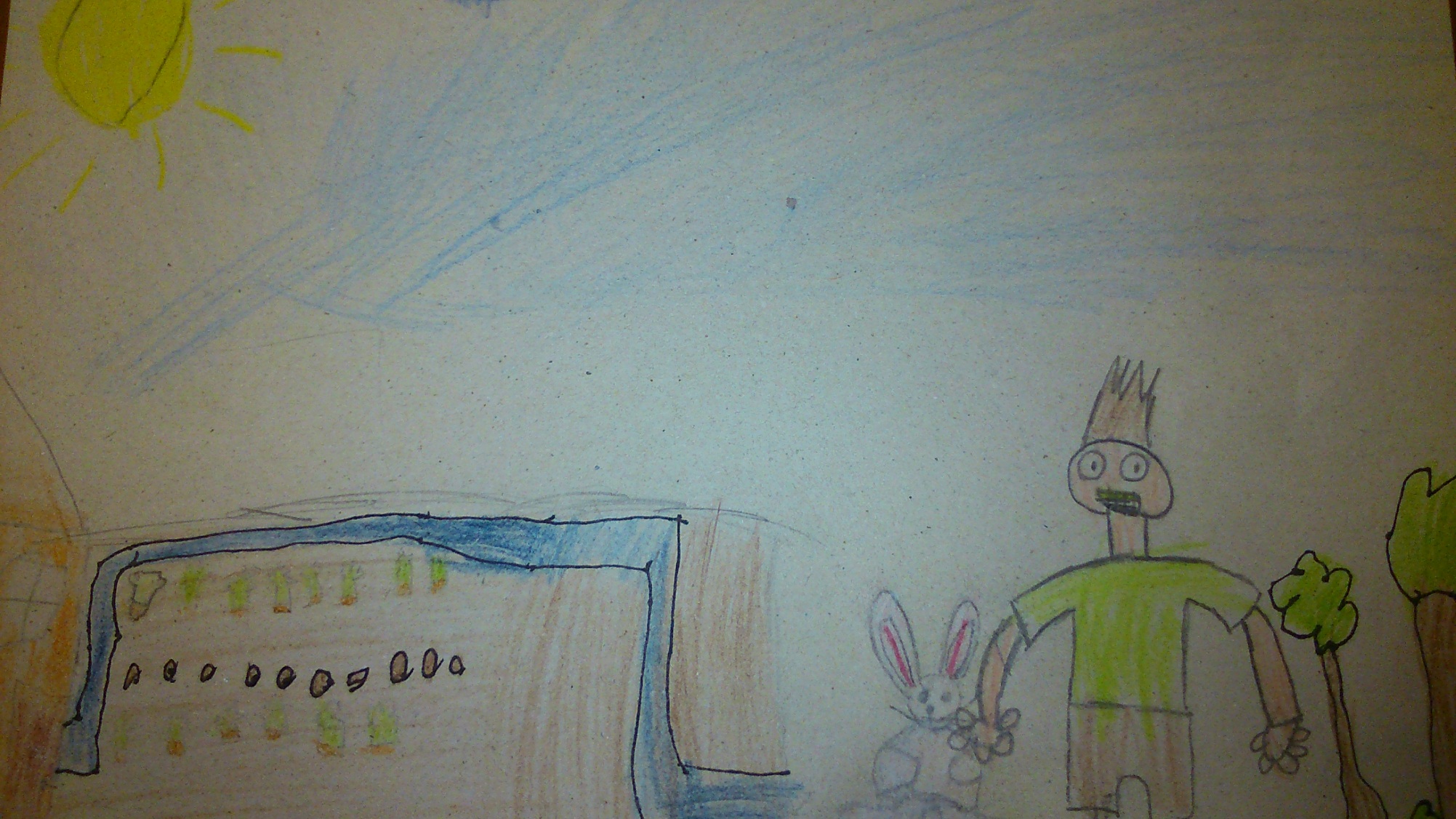 Elment a kisfiú a nyuszihoz. Azt mondta neki:-Ne hozz nekem csokit, mert rosszak a fogaim! De a nyuszi így felelt:- Ne félj, olyan csokit adok, amitől meggyógyulnak a fogaid.
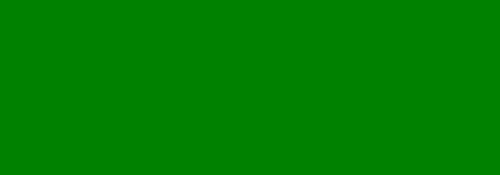 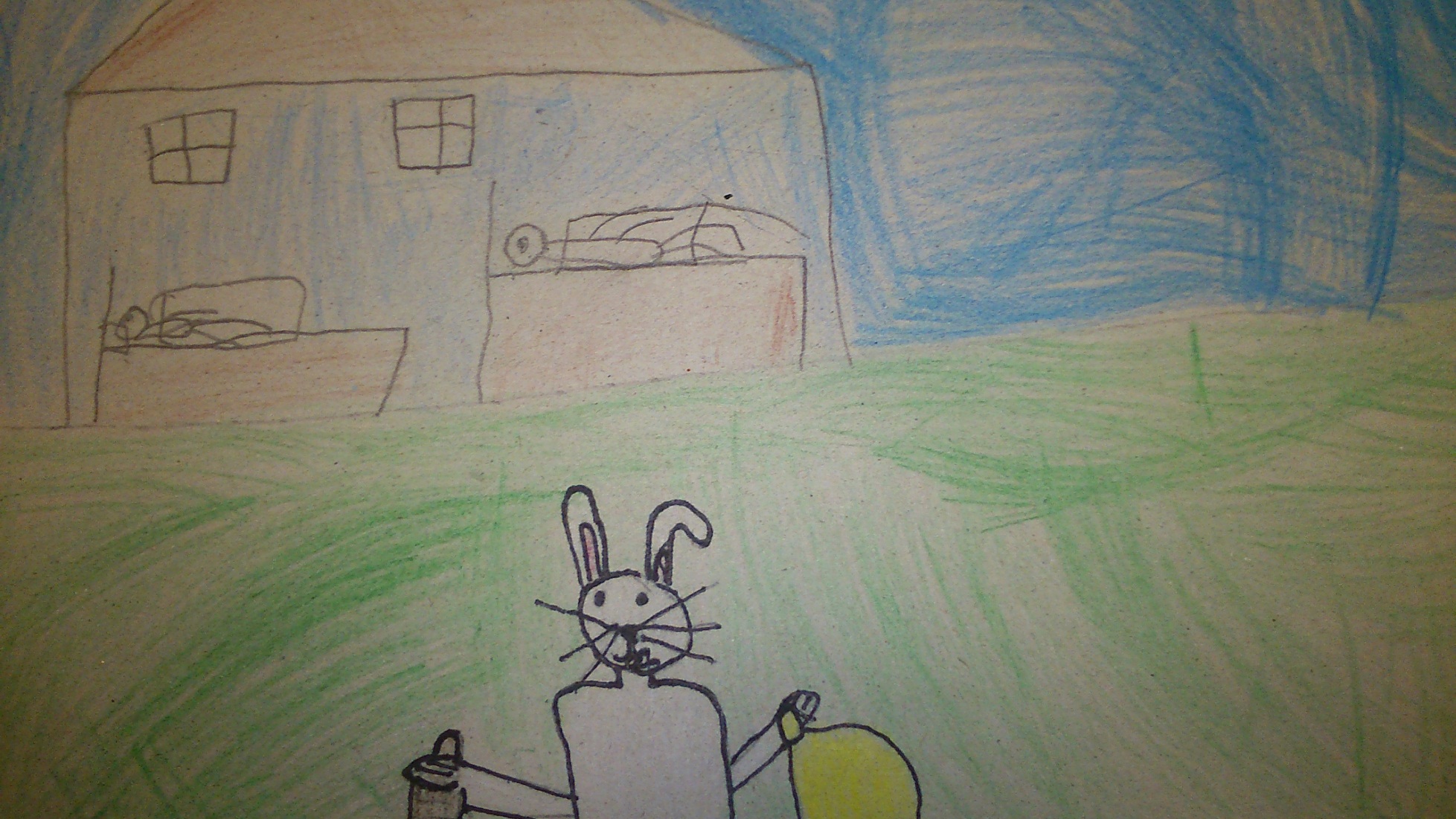 A nyuszi betartotta a szavát.  Hozott neki csokit, ami varázs csoki volt. Odatette az apuka szobájába.
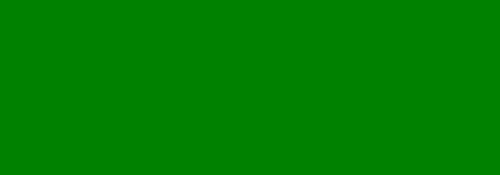 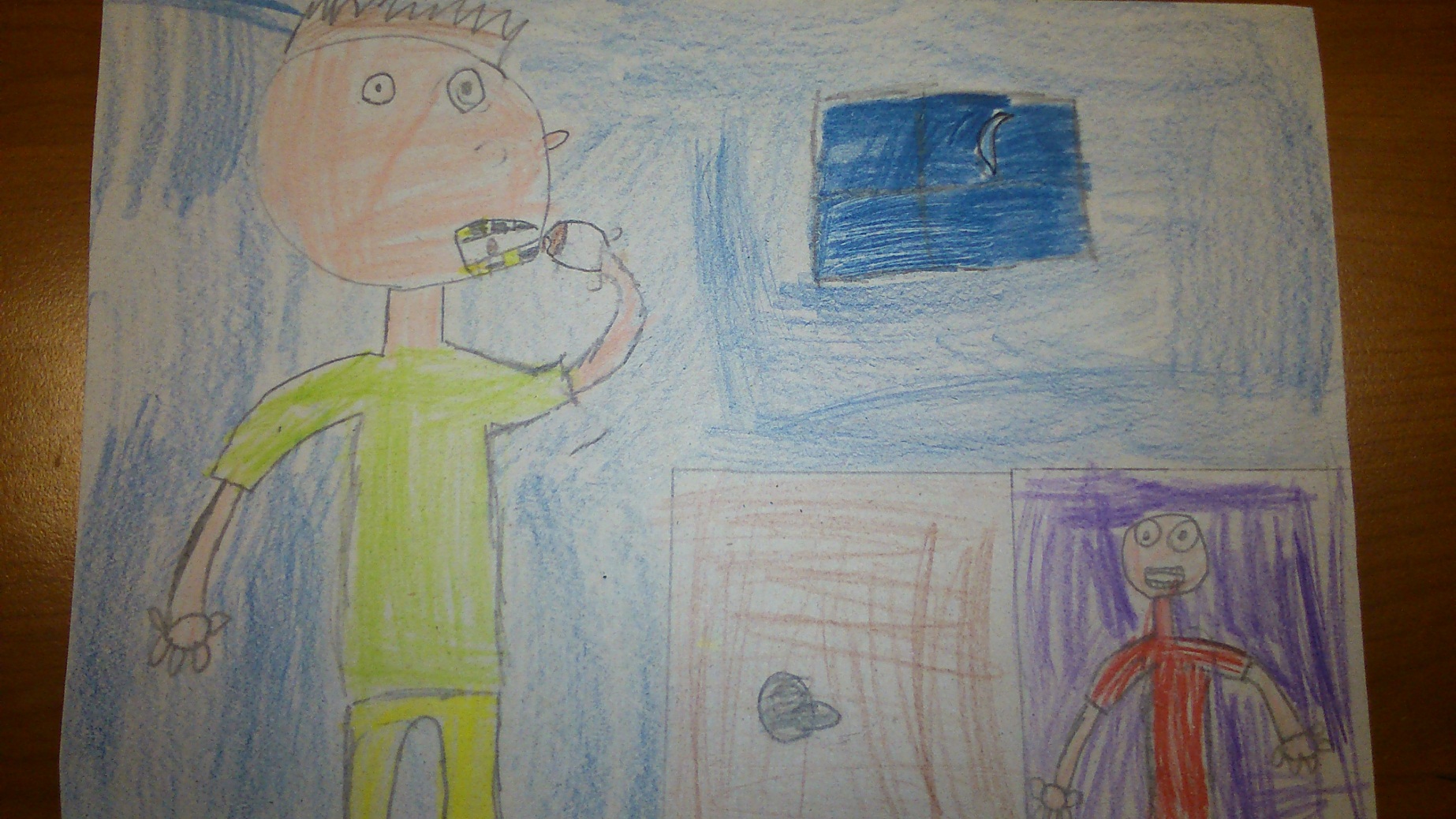 A kisfiú felébredt, és átment apukájához, és elkezdte enni a csokit. Apukája felébredt, és rákiáltott. –Ne egyél csokit! De már elkésett. A kisfiú megette a csokikat. –Ne aggódj apa! Ez varázs csoki volt.       mondta a fiú.
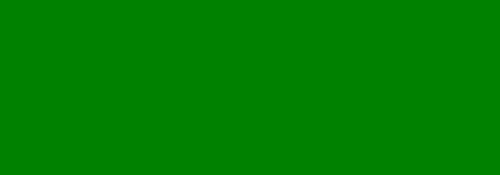 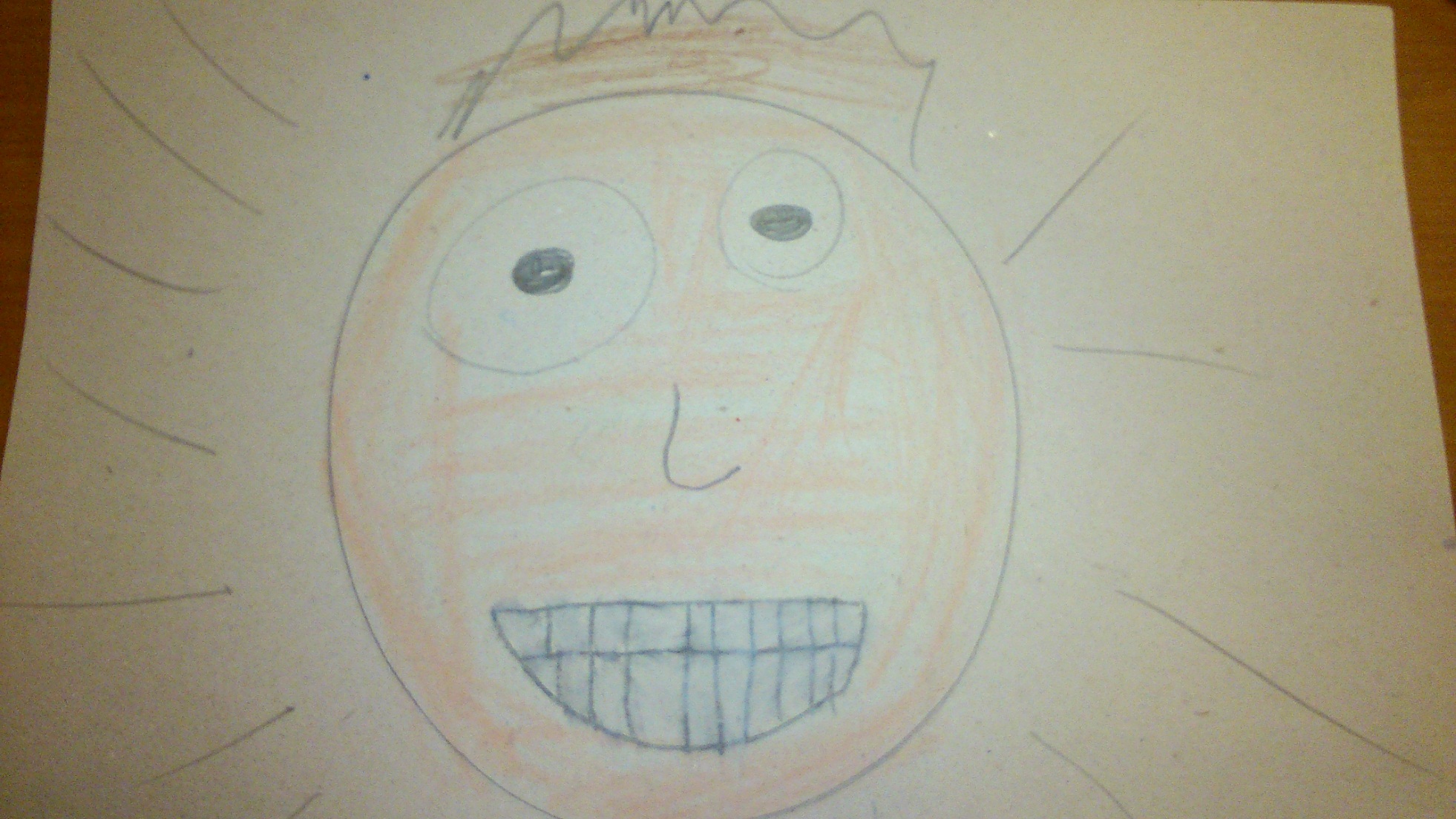 És lássatok csodát! Reggelre meggyógyultak a fogai.- Köszönöm húsvéti nyuszi!- örvendezett a kisfiú.
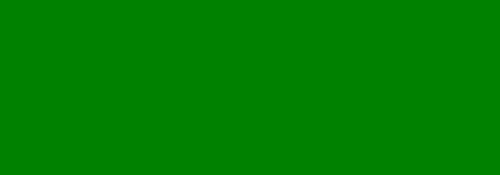 VÉGE
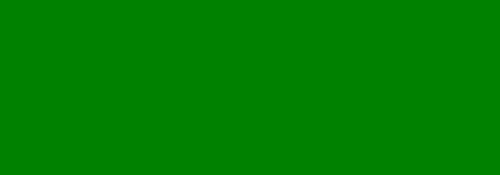 Készítette: Bednár Dorina                    Sárközi Zsombor                    Vidéki Zétény                    Gesztesi Botond                                          (2. osztály)
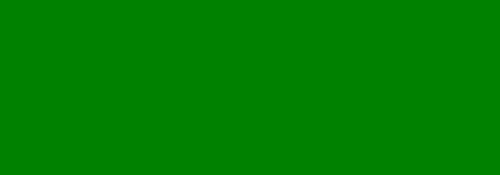 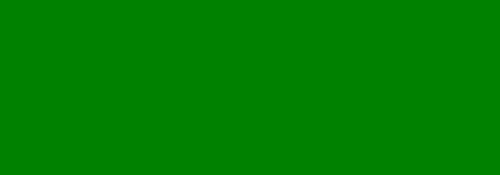 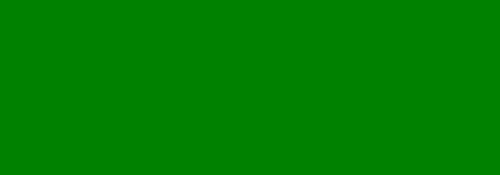 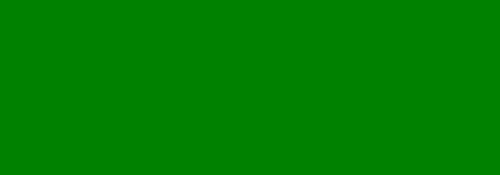 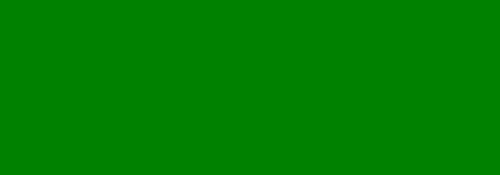 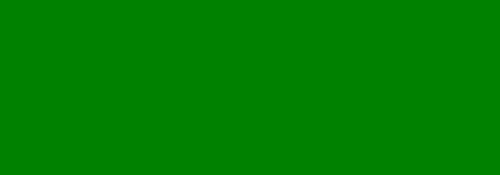 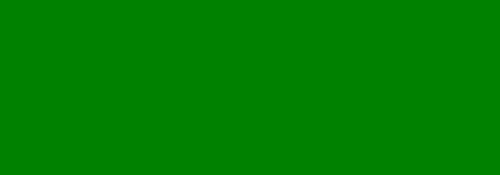 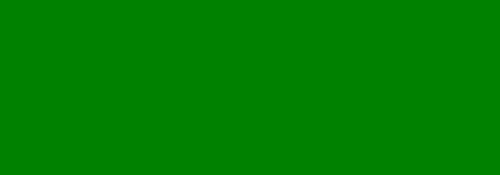 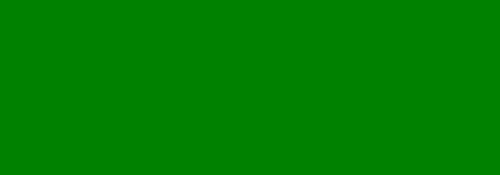 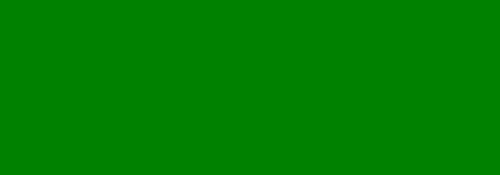 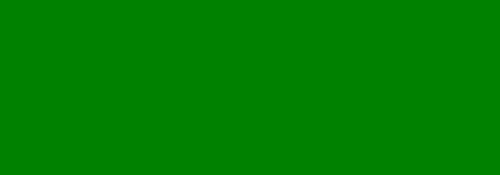